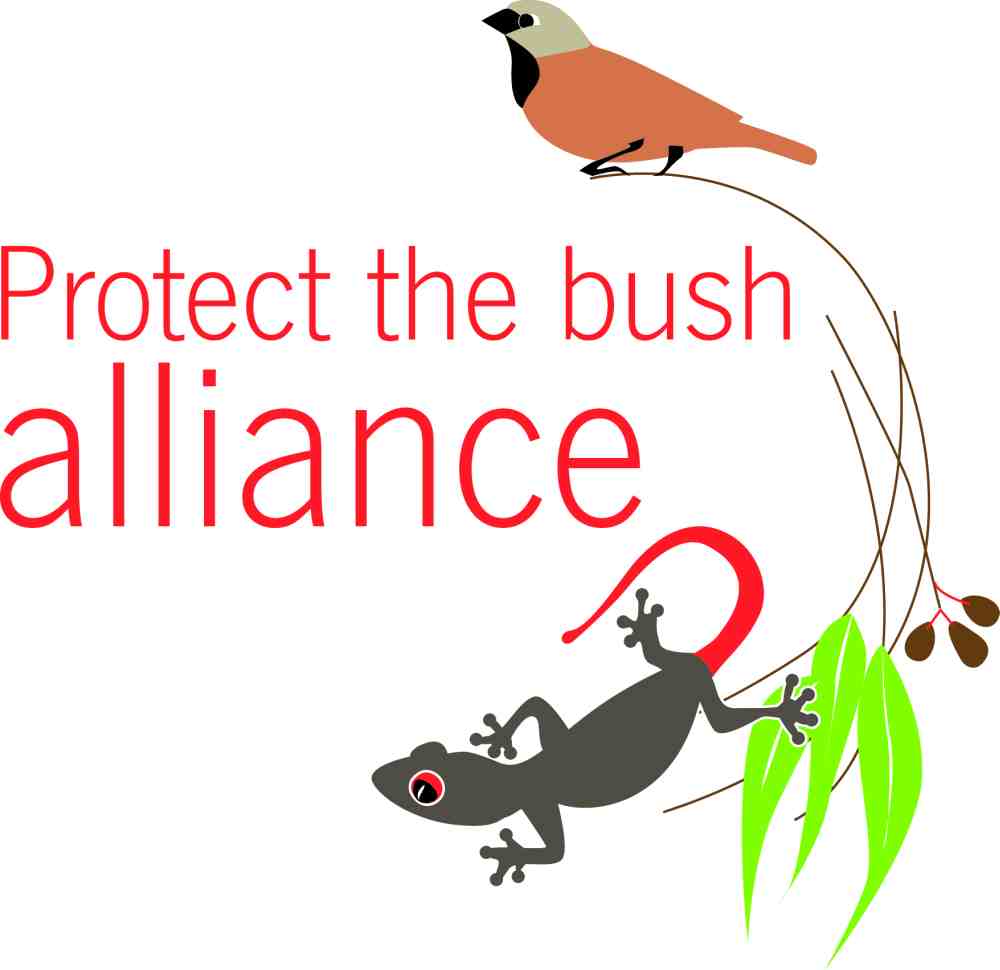 Presents: 
Strategies for Protecting the Bush
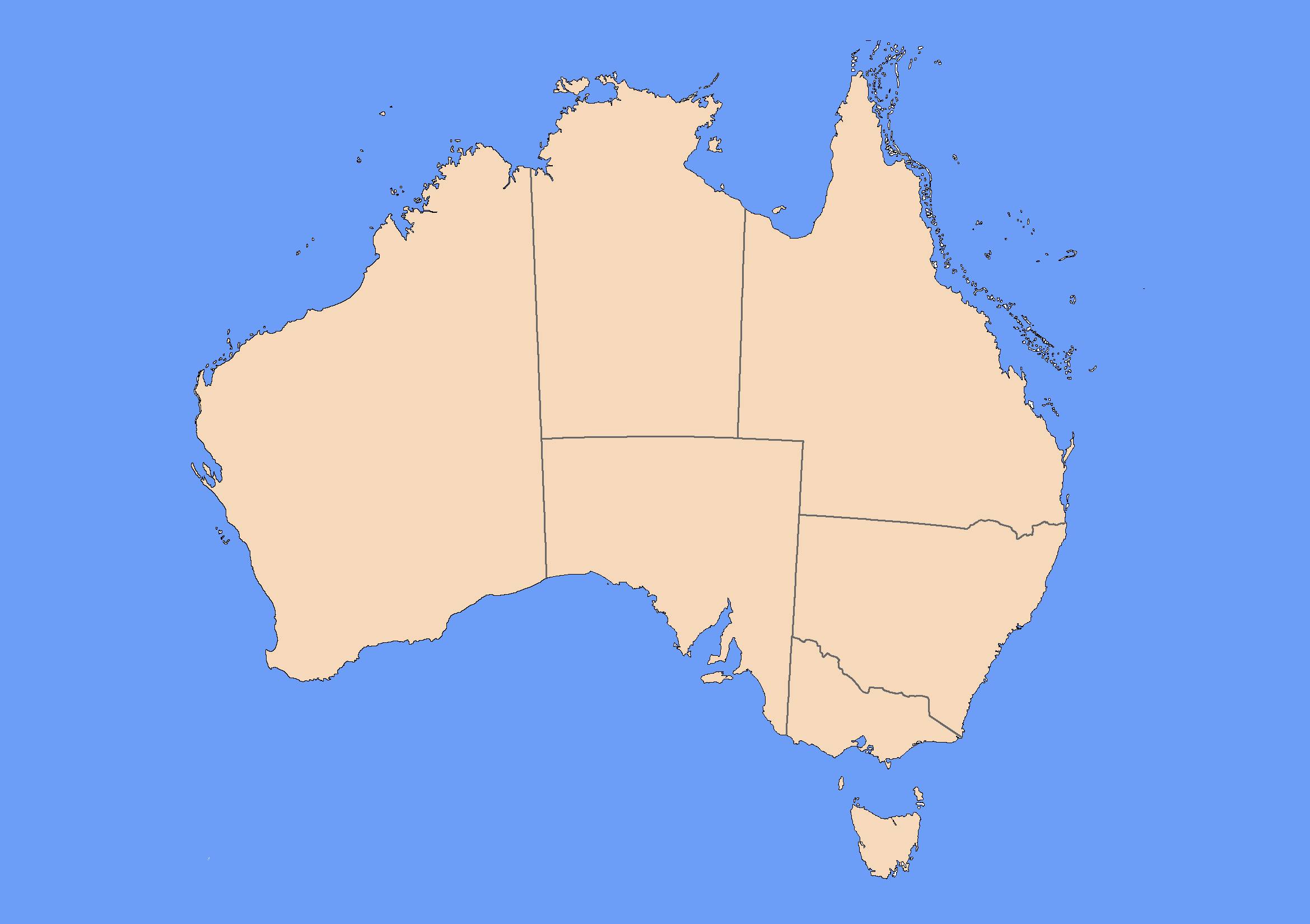 Australia is one of the six most biodiverse countries in the world.
More than 80% of our mammals, reptiles and flowering plants are found only on this continent.
Because of habitat destruction, land clearing, feral animals and invasive weeds we have the highest mammal extinction rate in the world.
Queensland is home to
70% of Australia’s native mammals,
70% of our native birds,
over 50% of our native reptiles
and
more than 50% of our native frogs.
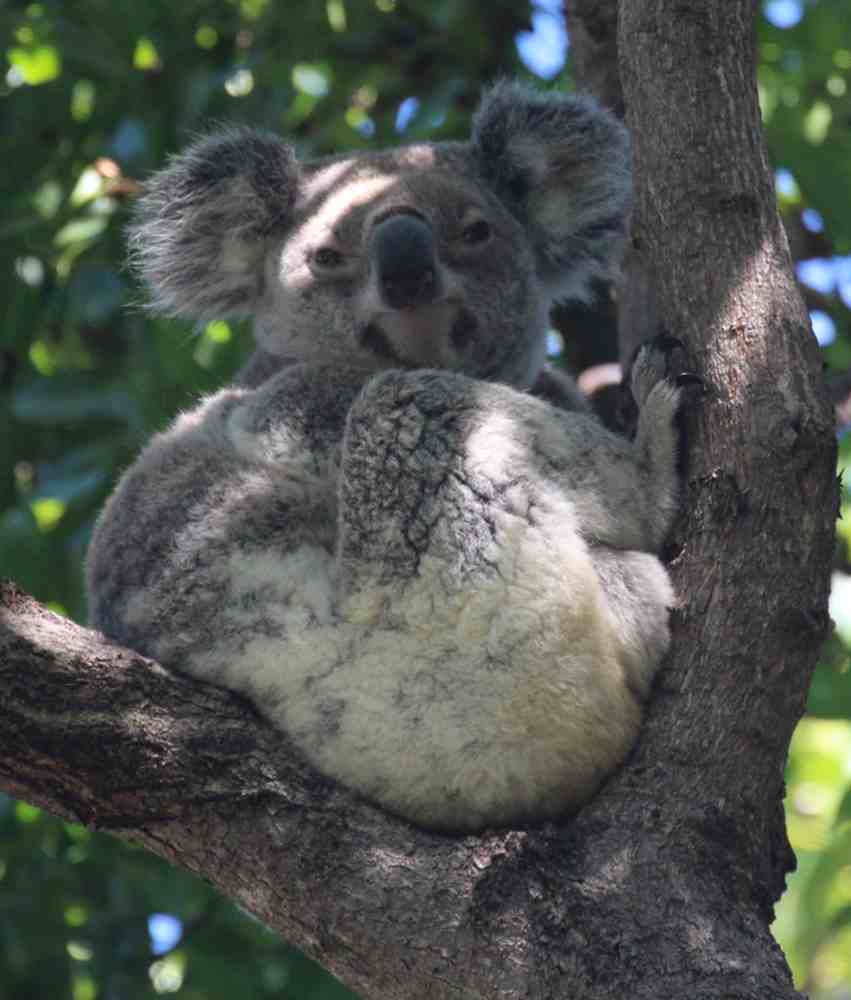 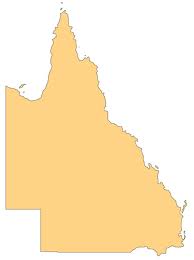 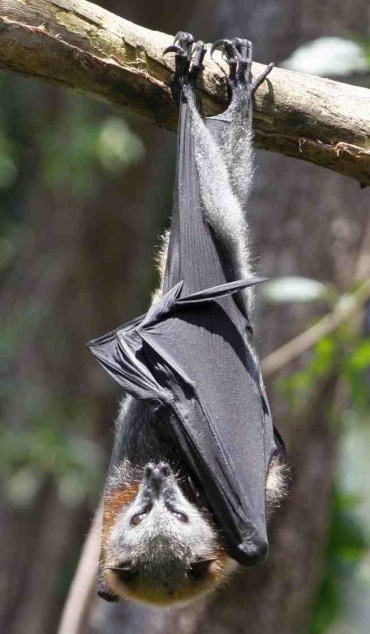 12 of our original 
238 mammals are extinct.
45 of our 226 remaining mammals 
are threatened.
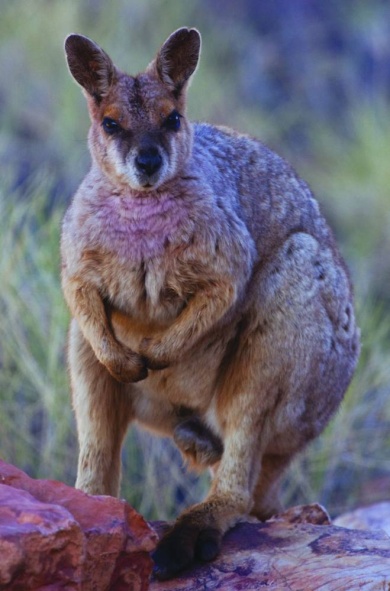 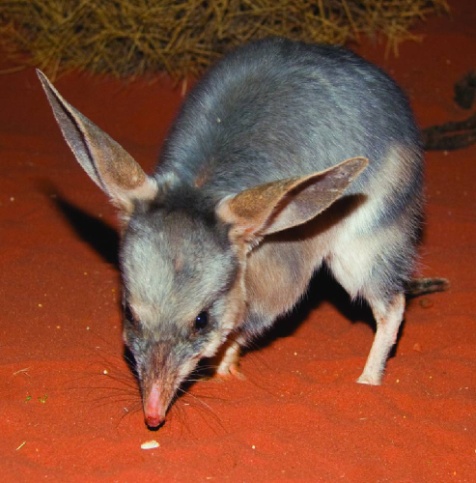 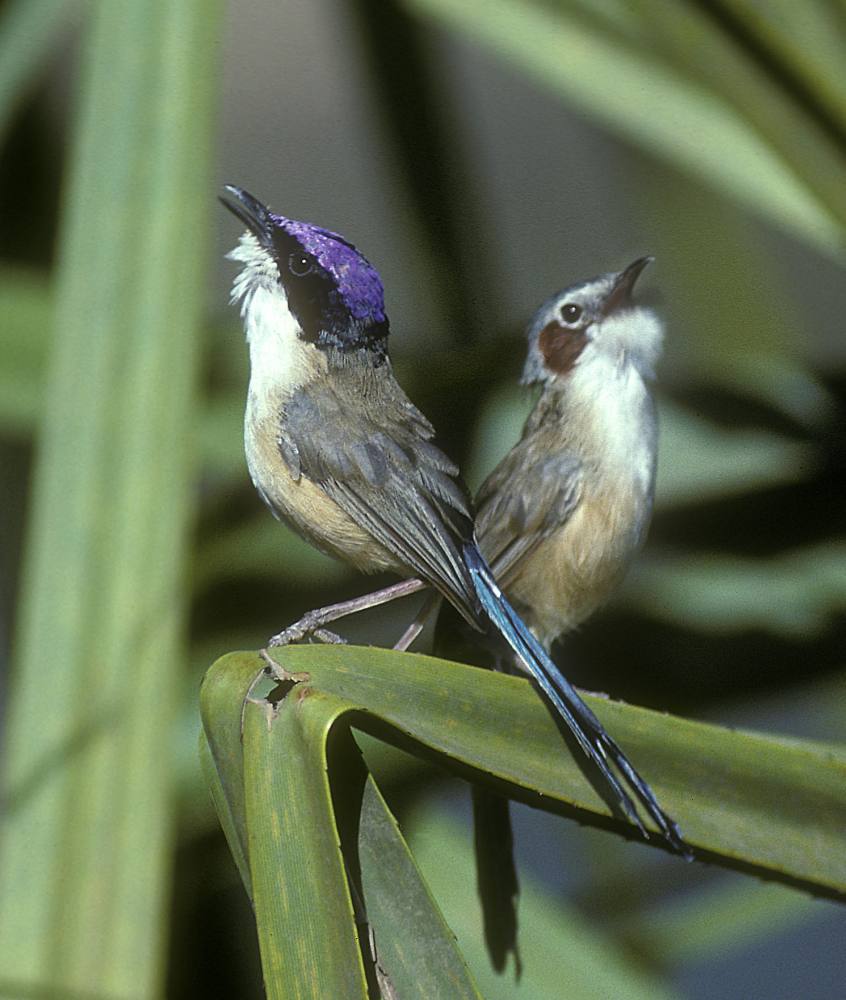 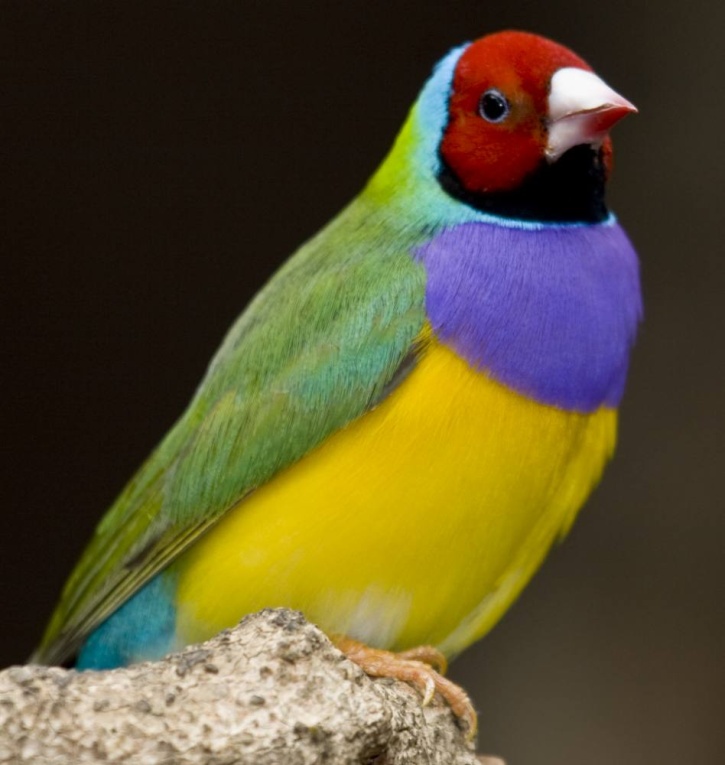 There are 630 species of birds in Queensland
49 are threatened.
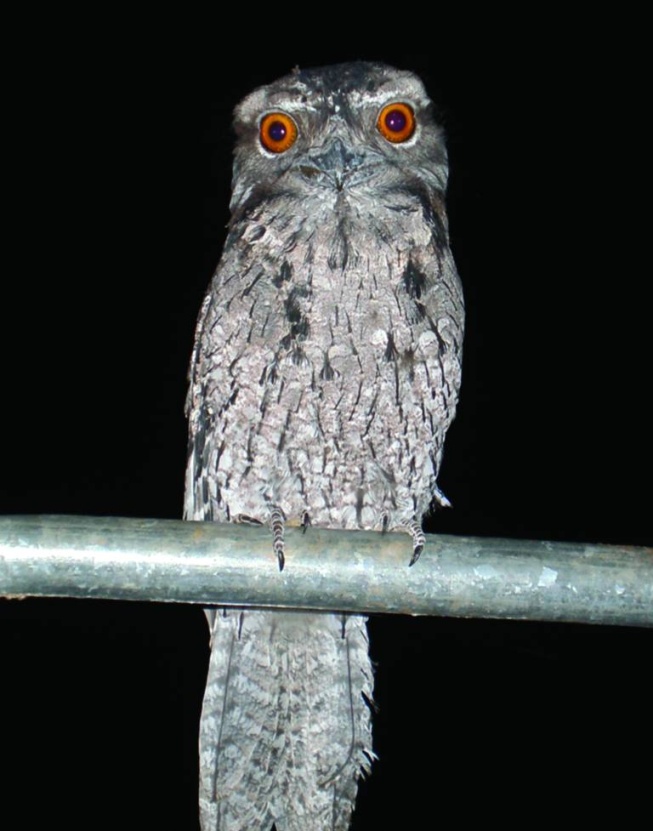 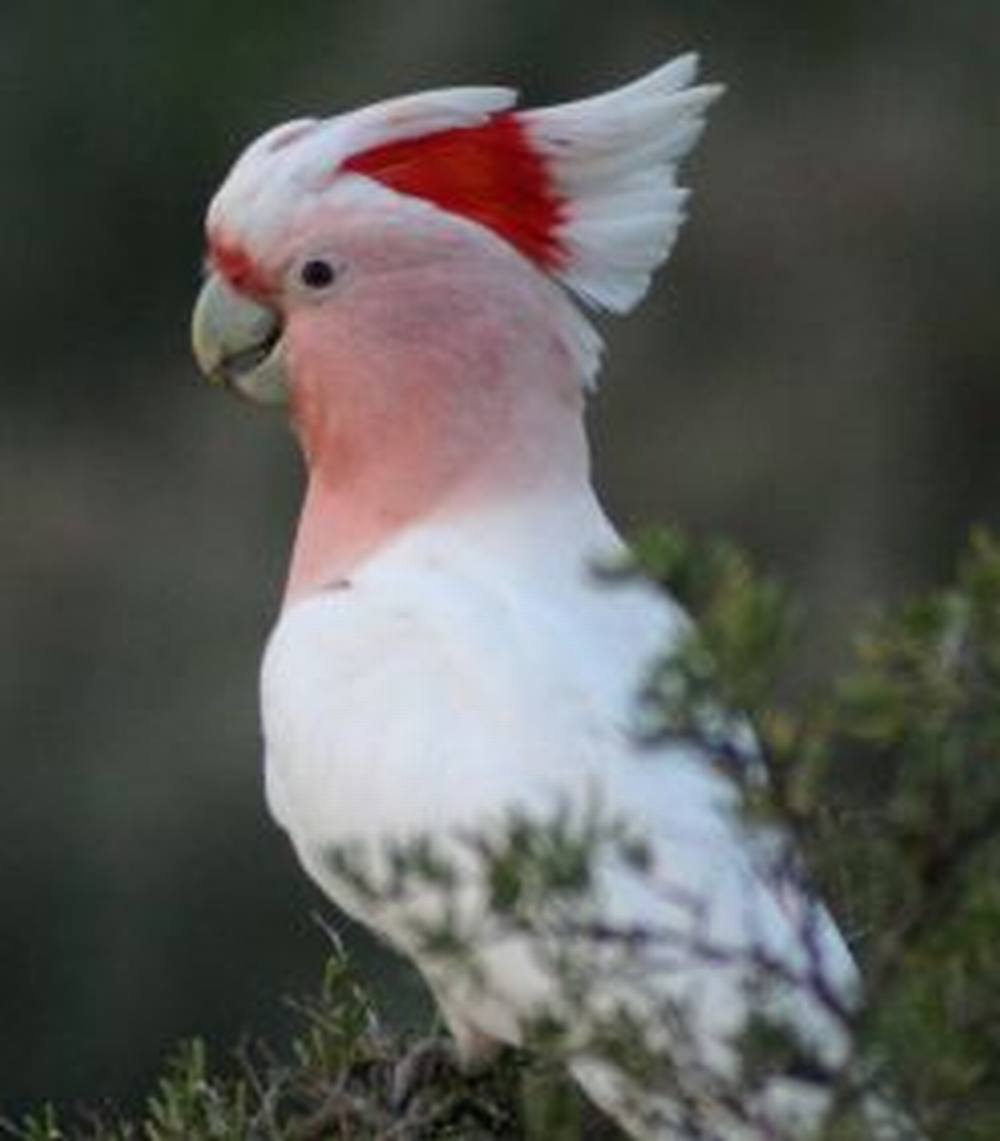 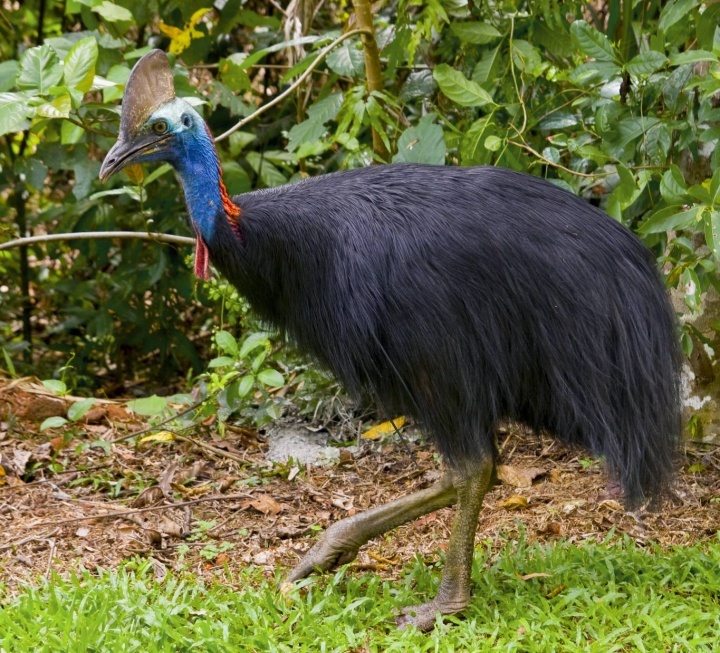 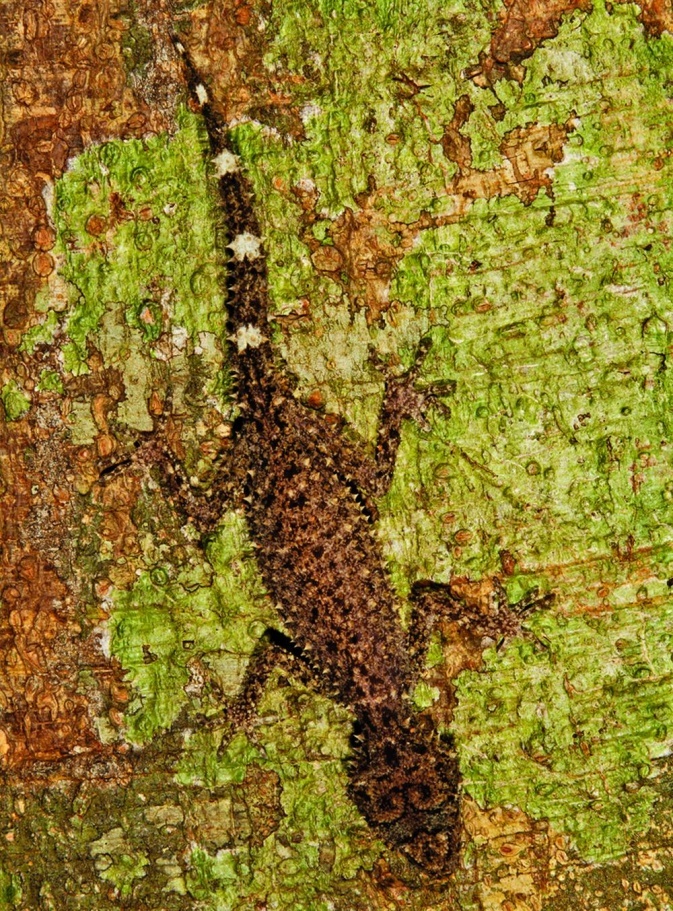 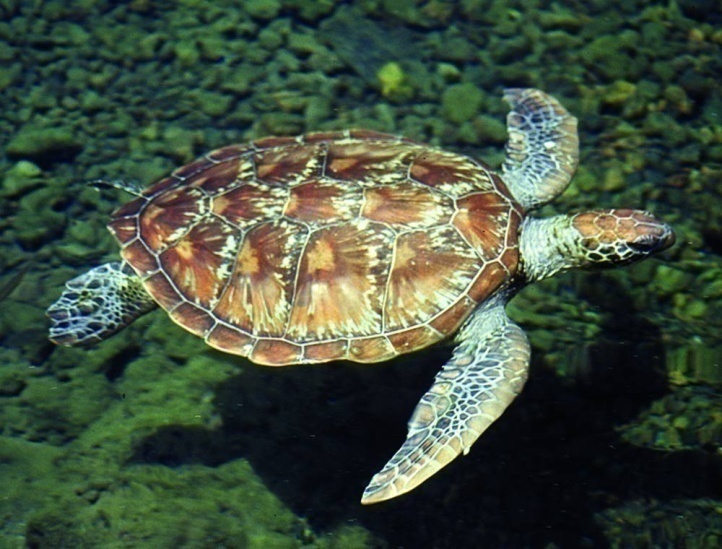 There are 485 native reptile species in Queensland.
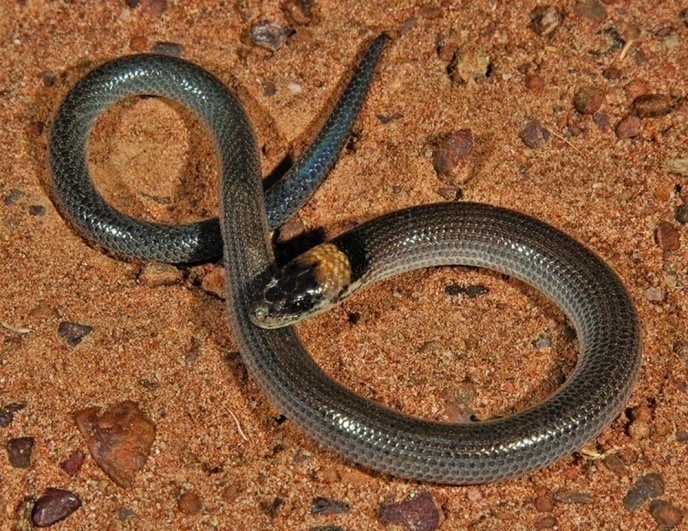 36 are threatened.
127 frog species call Queensland home.
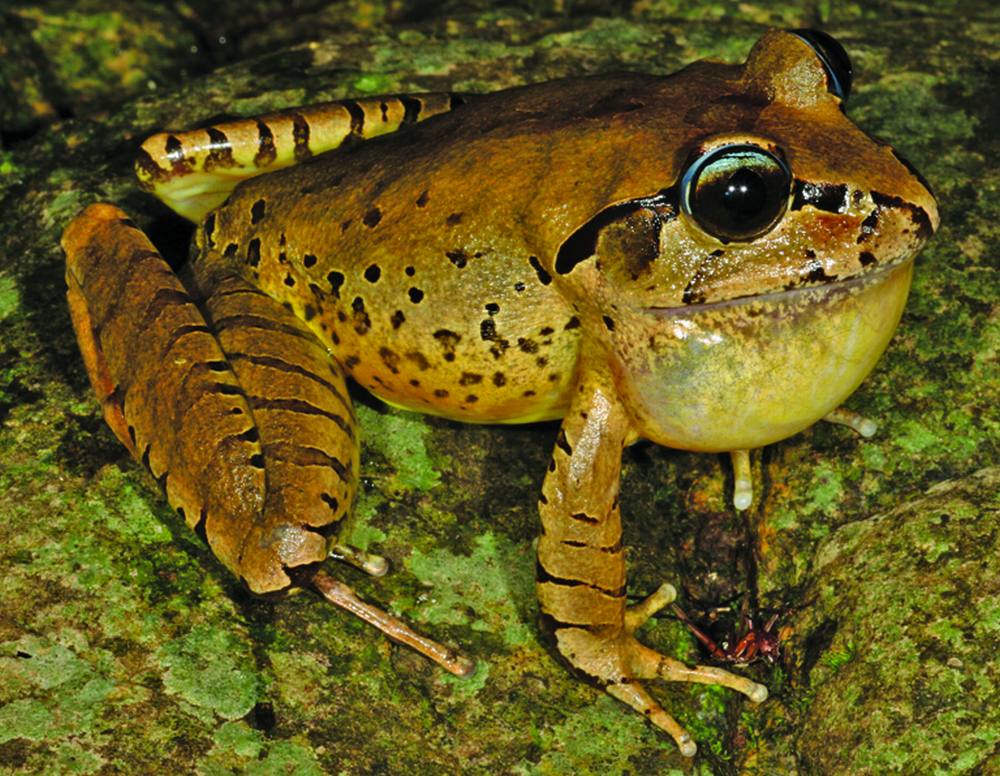 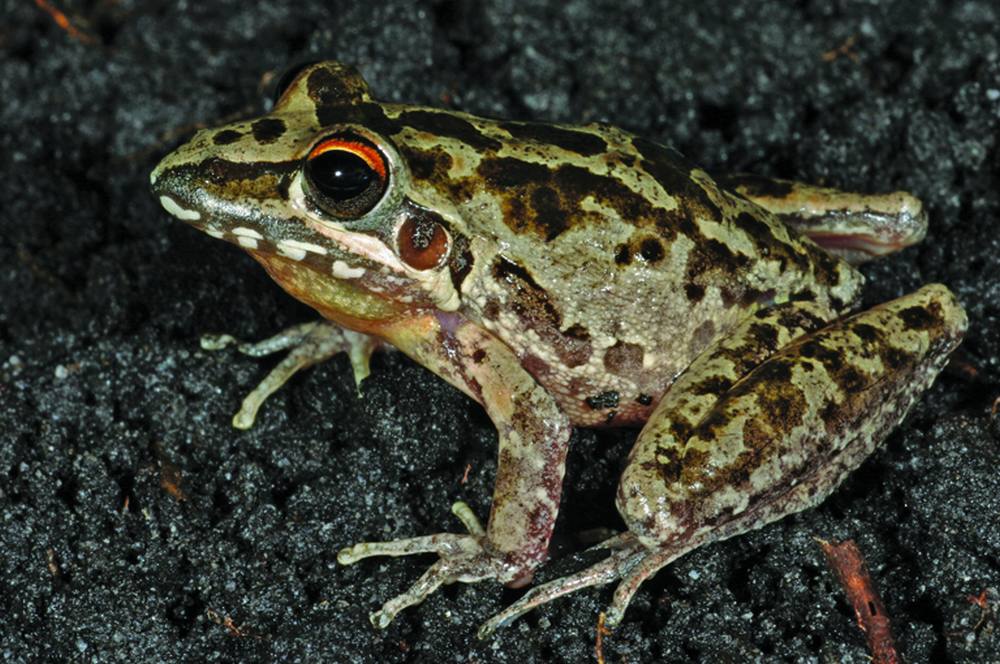 30 are threatened.
The less charismatic, yet just as ecologically vital threatened animals in Queensland include...
26 invertebrates
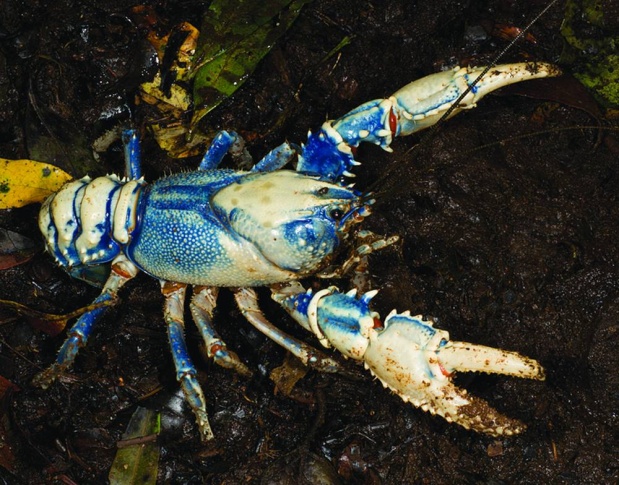 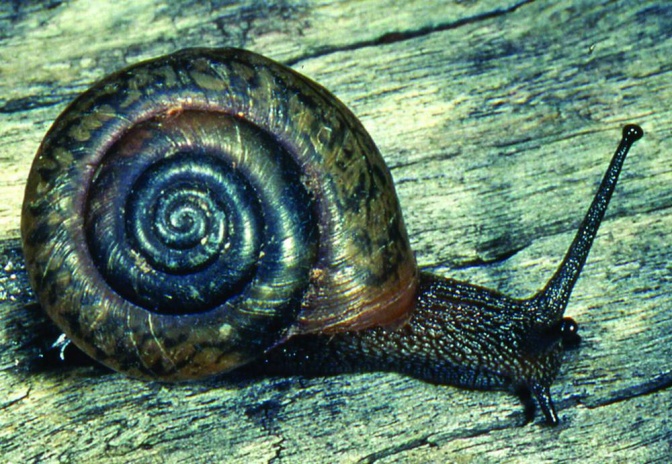 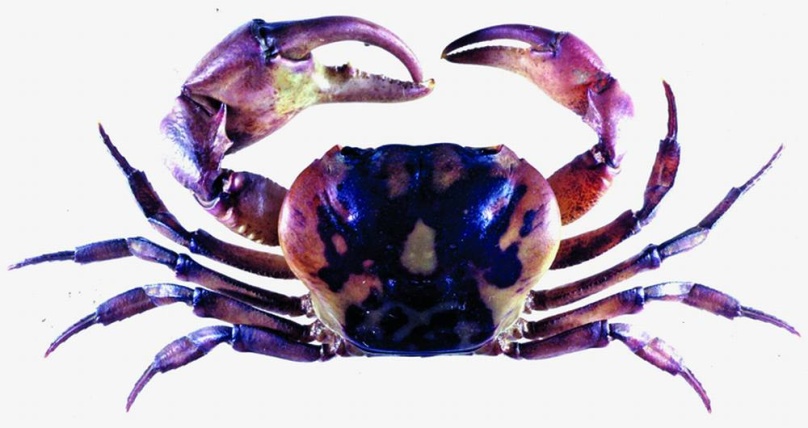 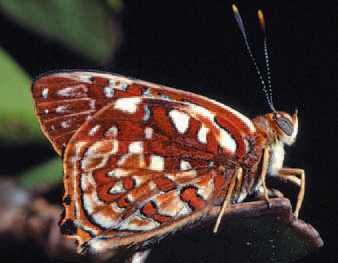 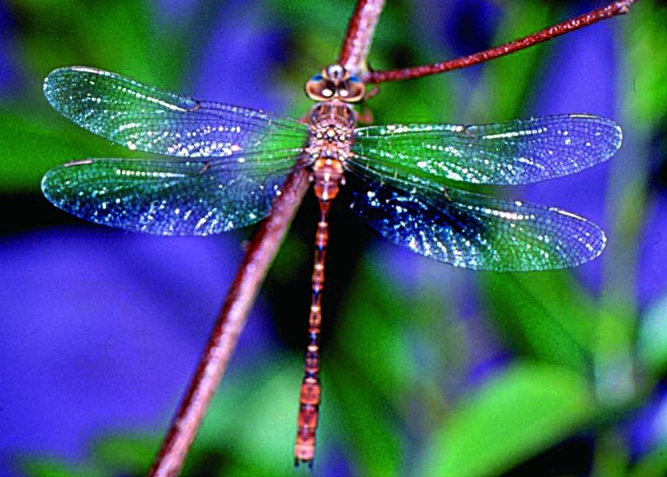 and 11 bony fishes.
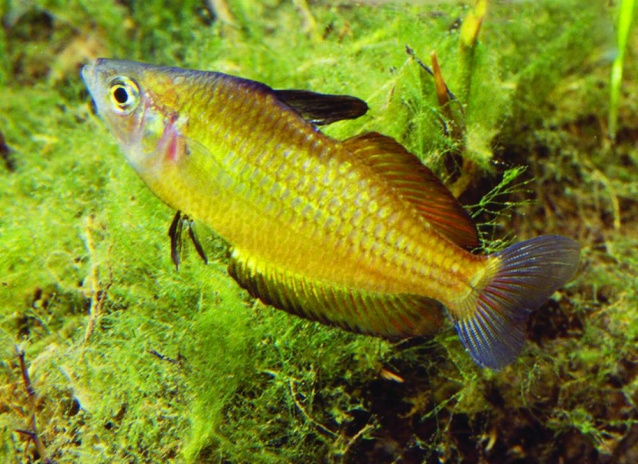 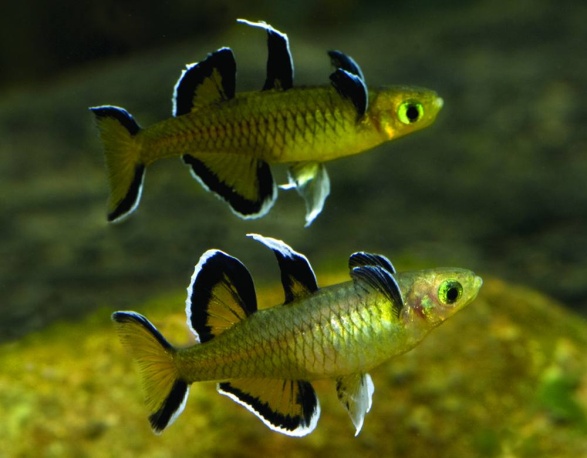 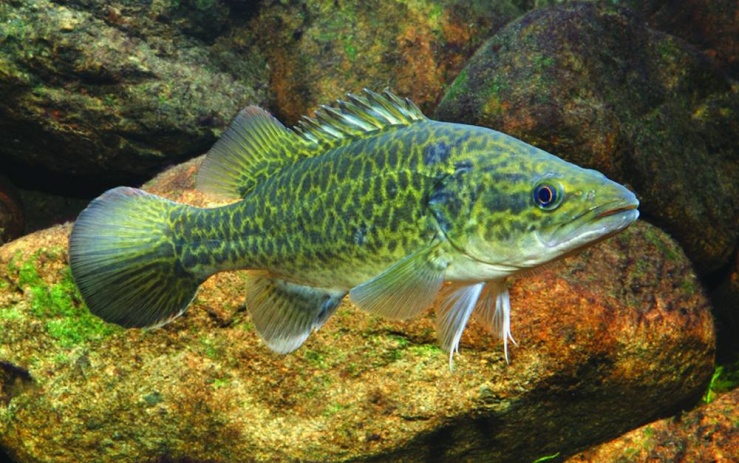 including the amazing Lungfish
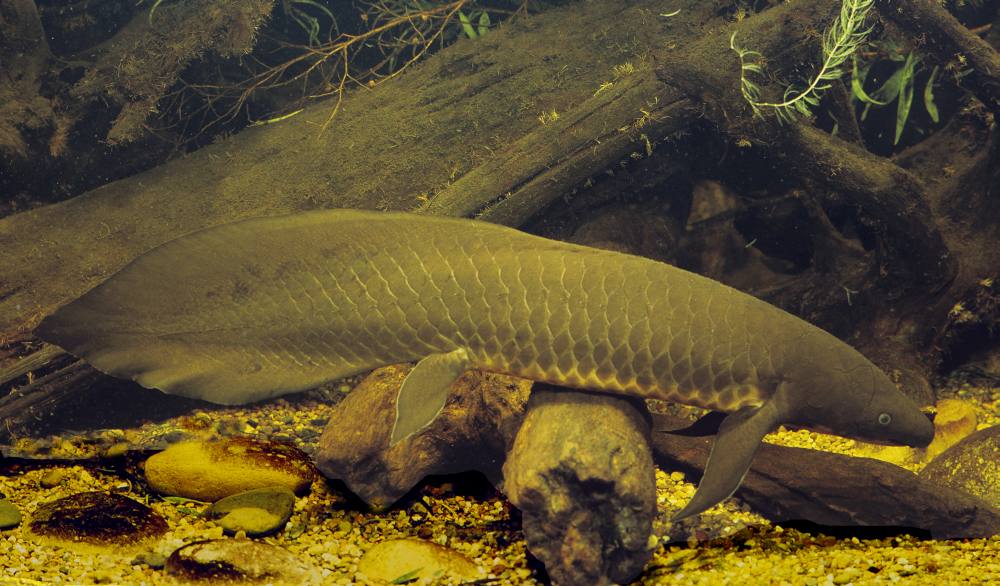 A ‘living fossil’ which has been around for 200 million years and is the longest surviving vertebrate species on this planet. 
Will ours be the last generation to see it in the wild?
Why so many threatened species?
#1 REASON?
Habitat loss due to 
land clearingand land fragmentation
Queensland has the highest biodiversity in Australia.
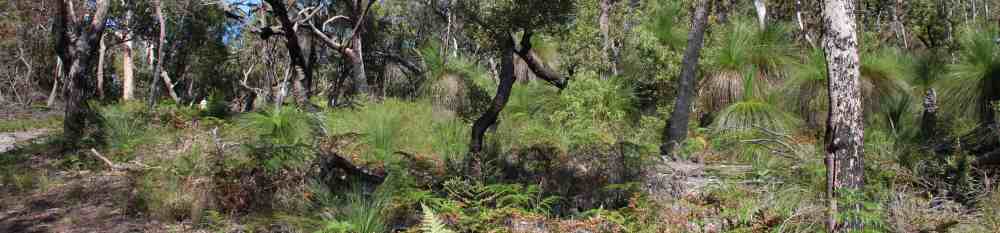 But the least amount of protected land.
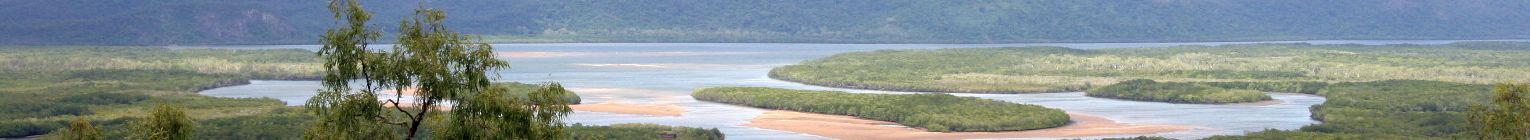 65% of Queensland is leasehold and the current government is looking for buyers.
82% of Queensland is under exploration permits for coal, oil, gas, metals and/or minerals.
Only 117,717 km², or 6.80%, of Queensland’s total area, is ‘protected’.
Queensland, Australia’s  2nd largest state, is  1,730,648 km².
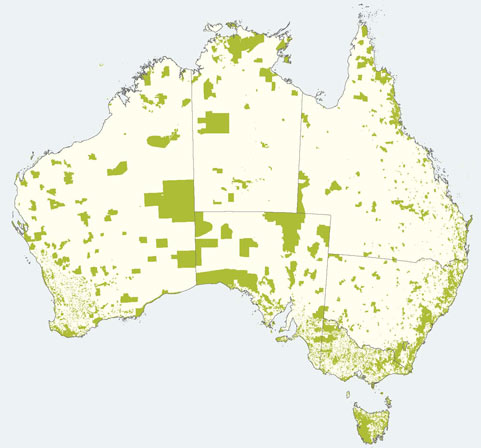 Only 115,051 km², or 6.65%  is in the National Reserve System.
That’s 11.14% of the NRS’s total area.
Only 4.8% of Queensland is in National Park.
The national average is 9%.
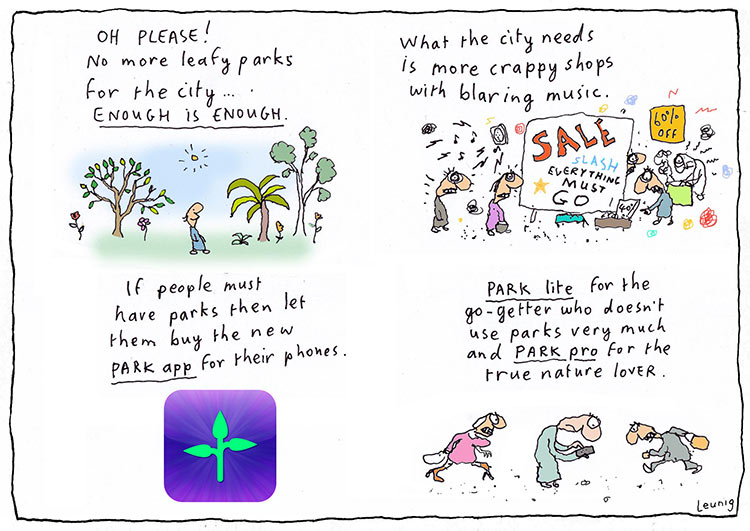 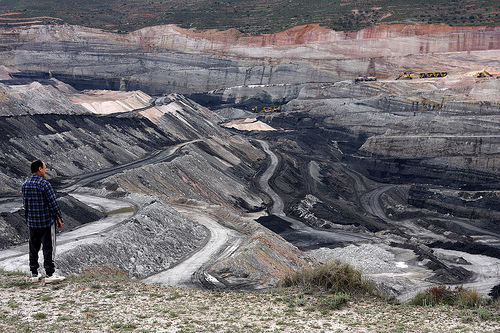 No coal mine has EVER been stopped on environmental grounds in Queensland.
No land clearing limit exists for coal mining or CSG.
1 hectare per CSG well is currently being cleared.
There are 45,000+ wells planned  for Queensland.
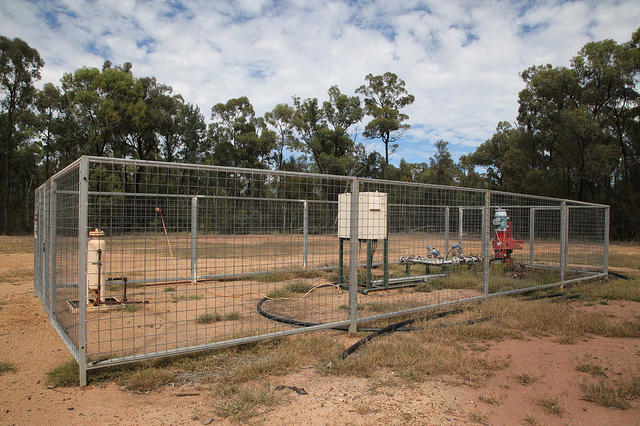 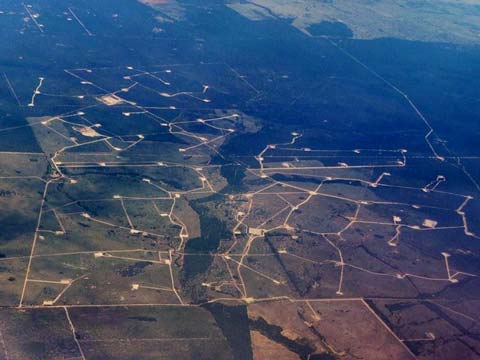 These figures do not include the land to be cleared for roads, railways and pipelines.
What are the implications of this for every well pad connecting across the landscape?
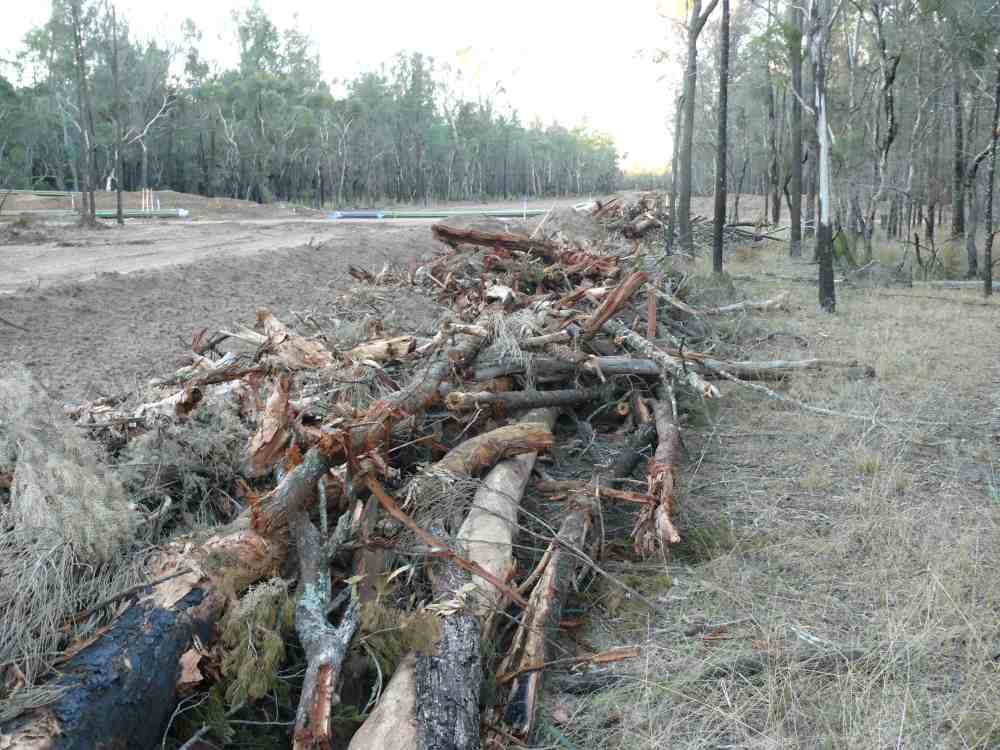 Premier Newman made a pre-election commitment to retain the current level of statutory vegetation protection.
BUT the proposed changes will open up hundreds of thousands of hectares of bushland for clearing.
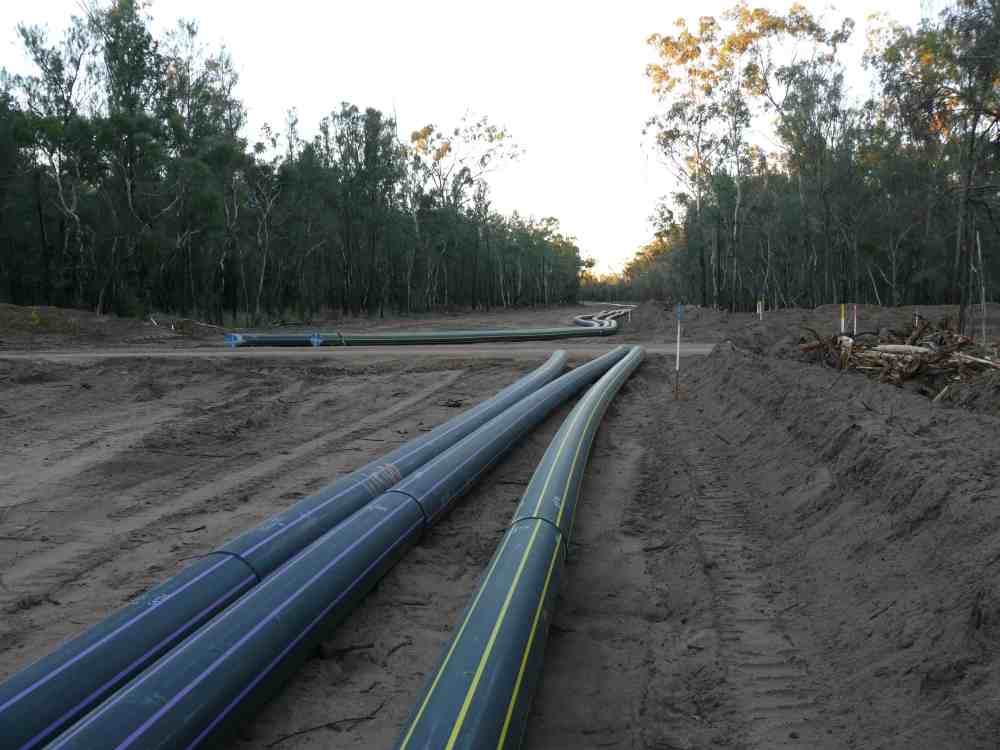 Why do extractive interests always trump the environment?
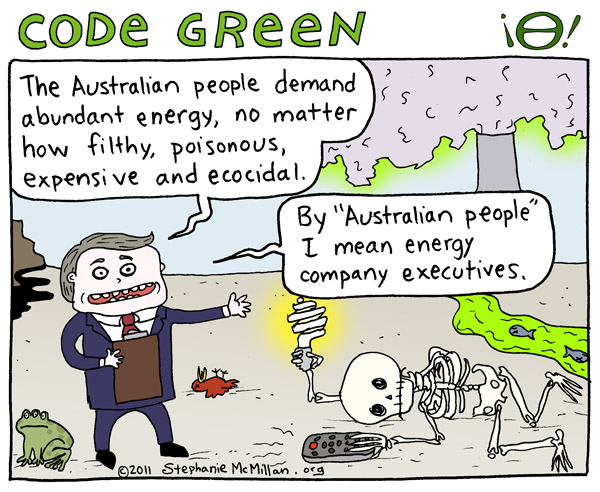 The current Queensland government has been breaking Nature Conservation Act laws for which we fought long and hard.
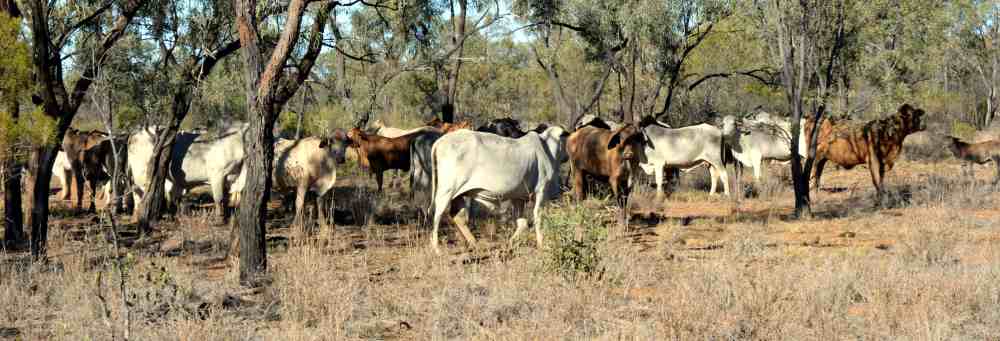 It is now attempting to repeal  those laws or change them to their advantage.
In a post-election email from the National Parks Minister to the National Parks Association Queensland, he assured NPAQ that there would be no grazing in National Parks.
Today, however there are 440,000 hectares of National Parks and reserves opened for grazing.
2,000,000 hectares of forest protected under the Qld Forest Agreement have been released for logging.
Clearing permits can now be issued for 790,000 hectares of High Conservation Value regrowth.
A total of 4,530,000 hectares of previously protected areas are right now vulnerable to degradation.
The Protect the Bush Alliance was established  in June 2012 to give a strong voice of reason to conservation organisations, businesses and individuals concerned with the impacts of mining and other potentially harmful activities in Areas of High Conservation Value.
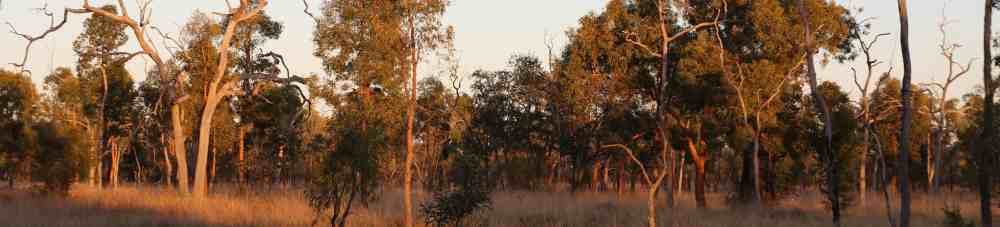 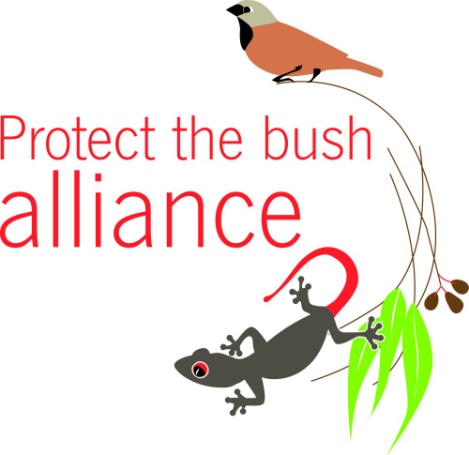 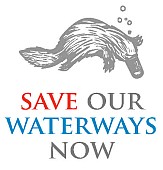 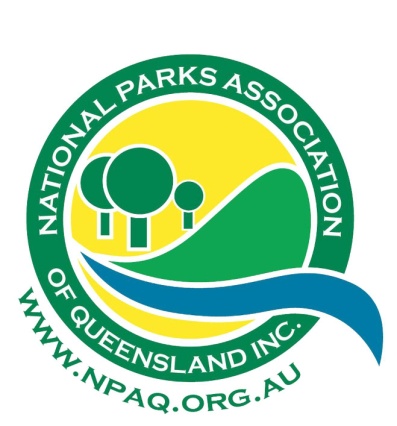 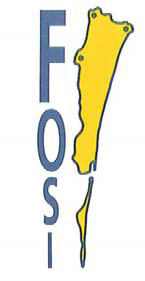 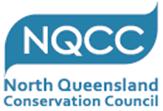 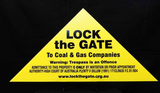 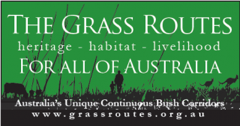 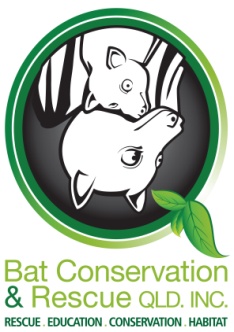 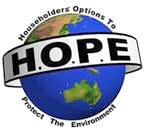 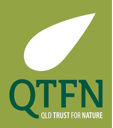 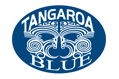 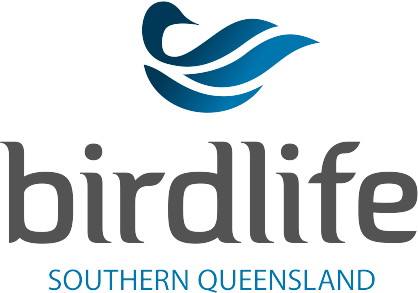 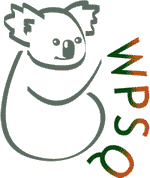 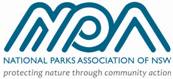 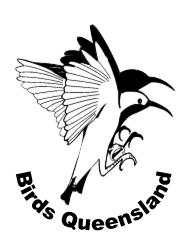 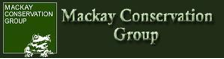 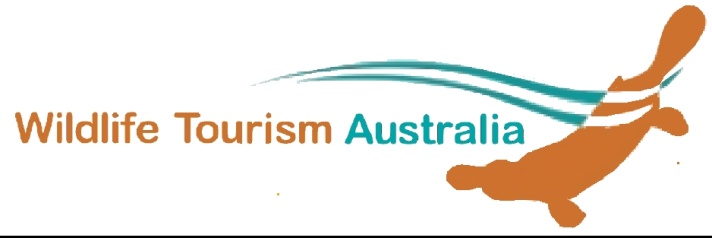 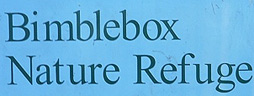 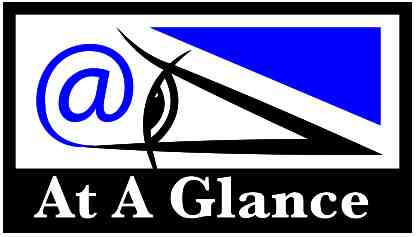 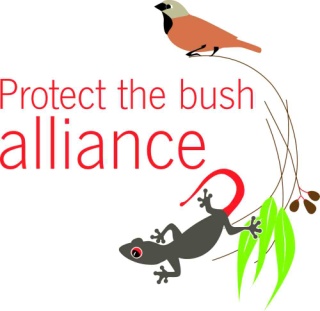 The primary goal of the
Protect the Bush Allianceis to protect areas of high conservation value in Queensland from inappropriate activities.
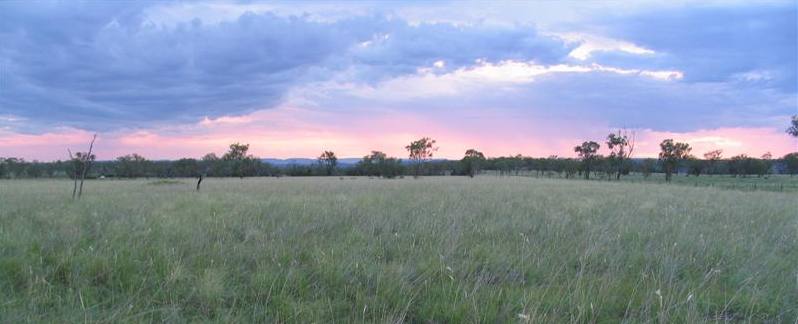 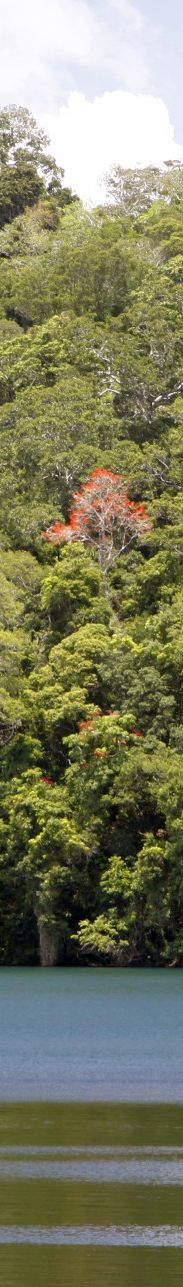 HOW DO WE DO THIS?
Conduct biodiversity surveys in Areas of High Conservation Value that are at risk.
Lobby to increase the participation of local NGOs in the Environmental Impact Statement decision making process.
Examine and respond to proposed changes to environmental legislation.
Lobby to increase the number of (really) protected areas.
Mount social network campaigns.
SURVEYS
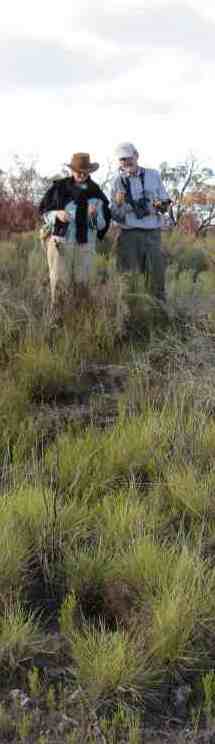 Baseline surveys of Queensland’s High Conservation Value areas are few and far between, however, they are vital for conducting effective land management.
PTBA volunteers donate their time, expertise and equipment to conduct flora and fauna surveys.
The purpose of these surveys is to identify new and/or threatened species and vegetation communities...
in the hopes of influencing the governments that claim to only make decisions based on sound science.
Survey criteria
A demonstrated interest by the affected landowner in preserving the conservation values of their property.
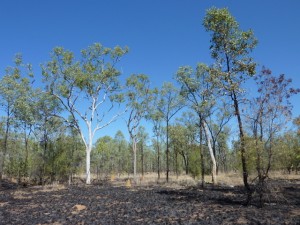 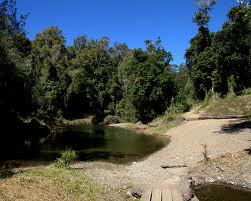 Existing protected areas, or other public lands, such as state forests that are under threat from mining or currently being mined.
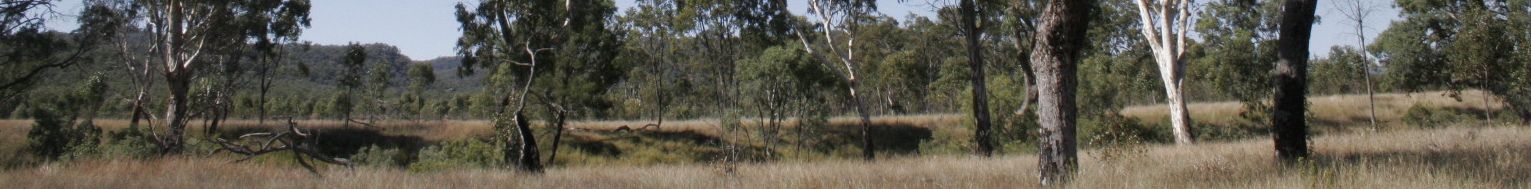 We hope that the results of these surveys will:
1) build sound scientific arguments to secure permanent protection of these areas
2) trigger Federal involvement in the protection of remnant habitat through the application of the EPBC Act 1992
3) provide valuable information to landowners so they can make informed decisions about the management of remnant habitat.
PTBA also assesses the impacts of inappropriate activities in national parks and areas of high conservation value.
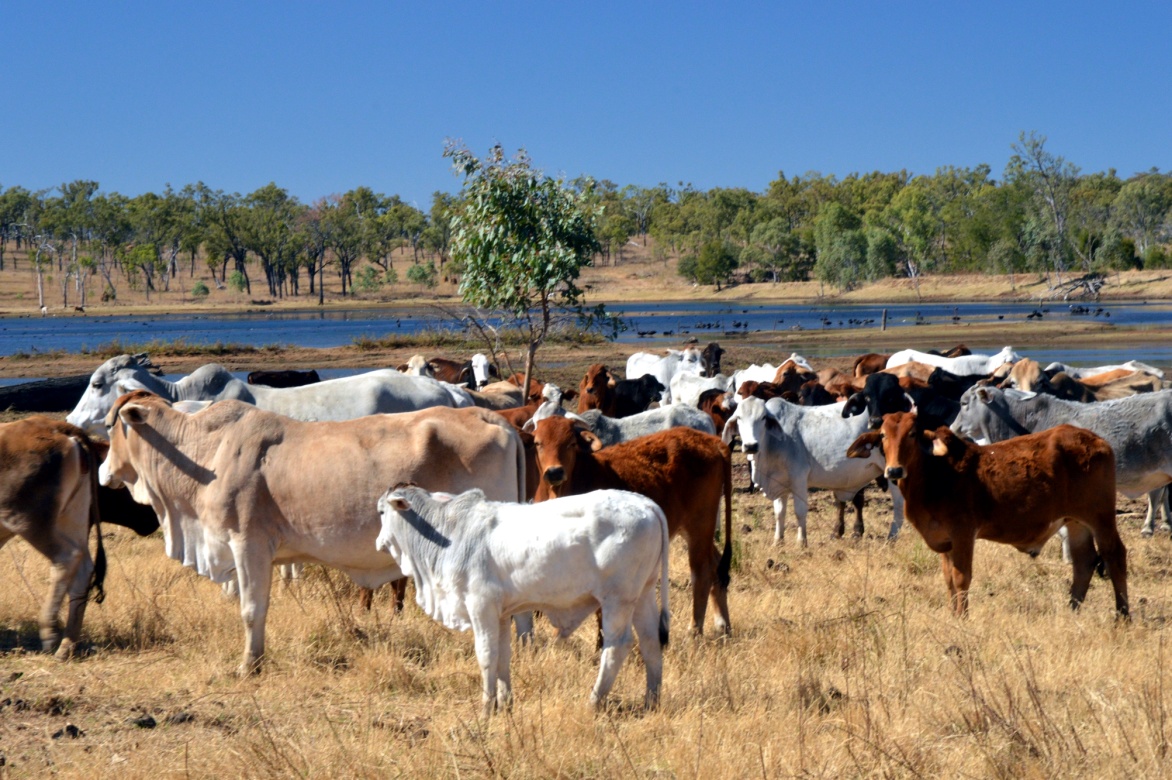 For example, cattle in Moorrinya National Park.
Approximately 20 hectares were cleared to build this fence at Blackbraes National Park, the role of which is to keep cattle IN the park, at the Queensland taxpayer’s expense…
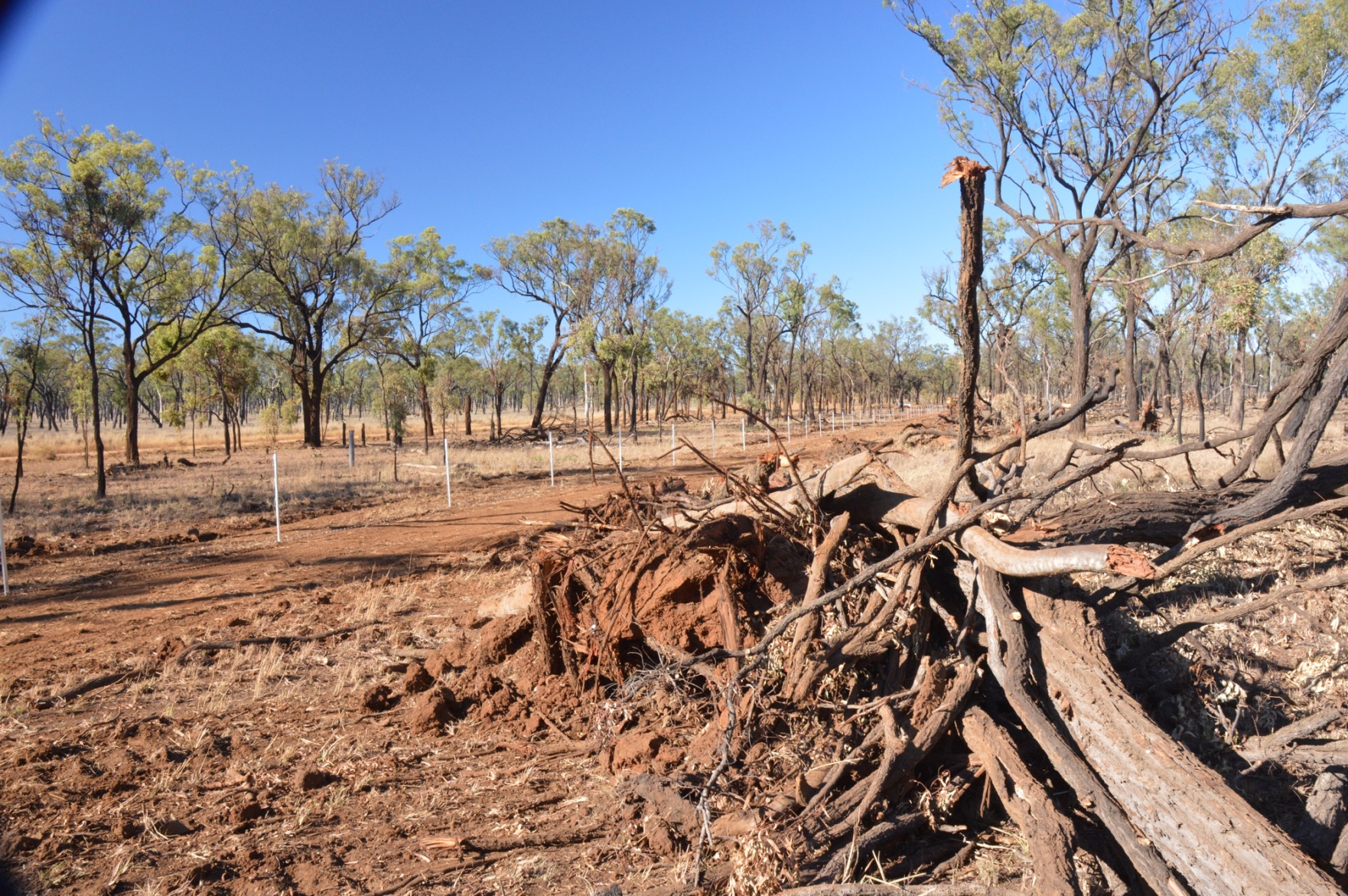 How can you help?
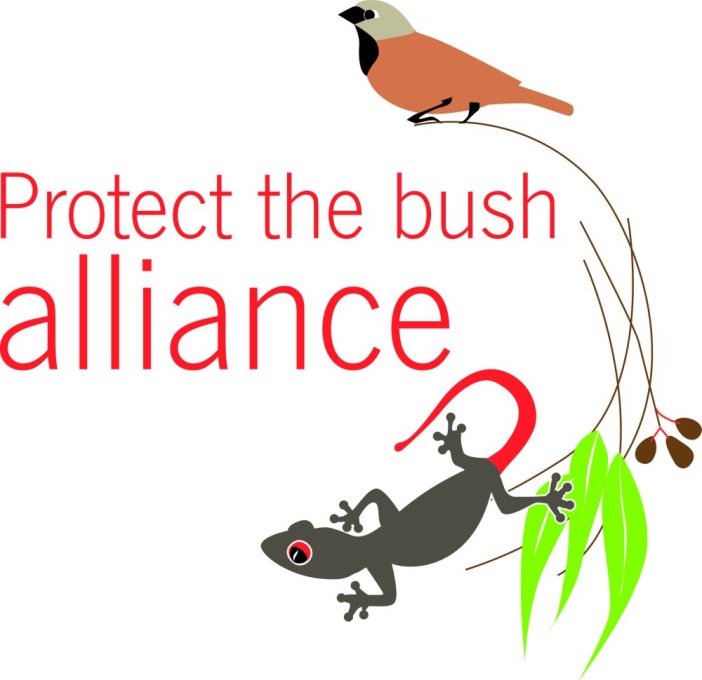 Join (for free!)
www.ptba.org.au/membership
Like us on Facebook.
Follow us on Twitter: @ProtectTheBush
Contribute your physical or financial support to our survey work.
Contacts: 
Coordinator, Lee K Curtis – coordinator@ptba.org.au 
Survey Coordinator, Tanya Pritchard – surveys@ptba.org.au